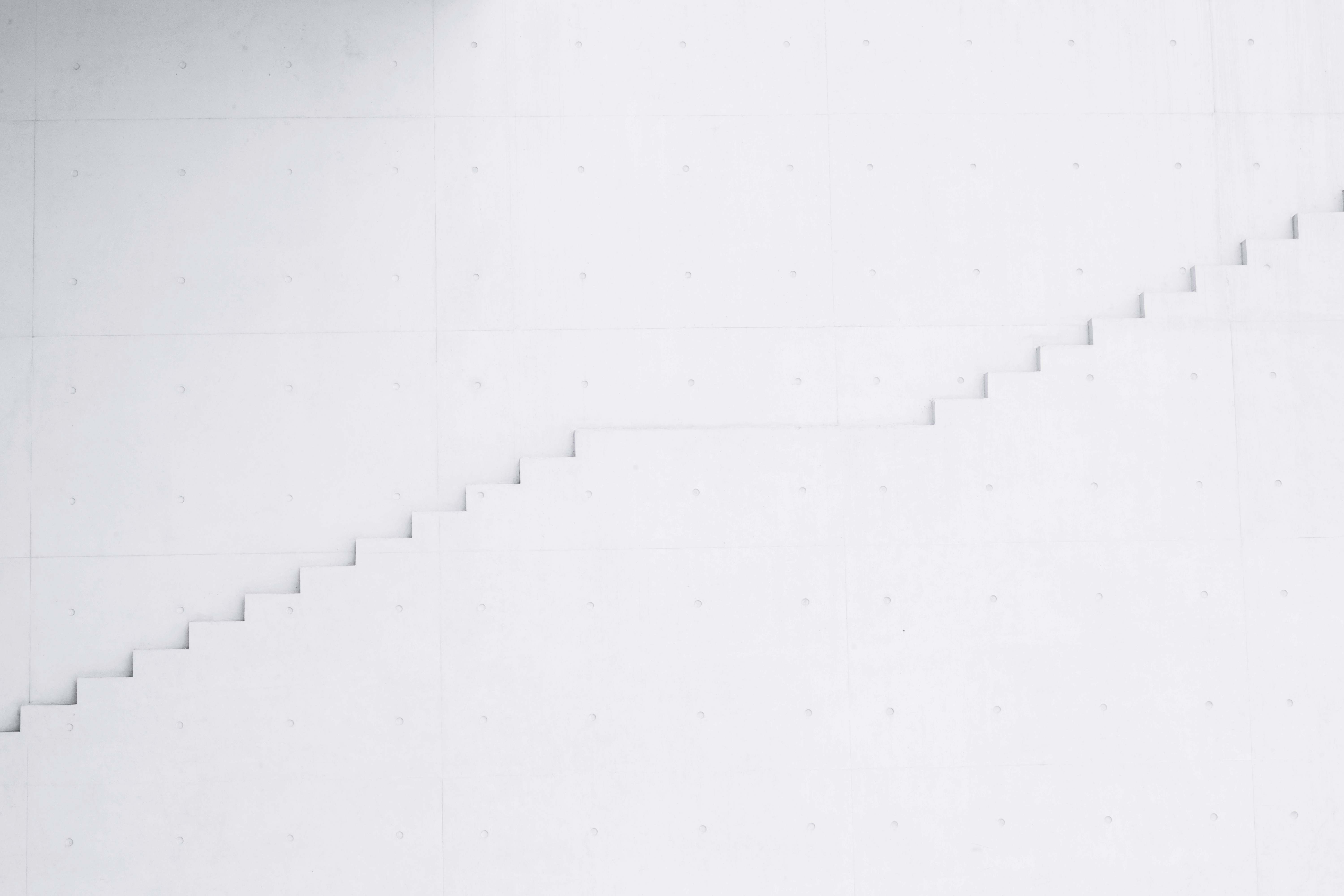 PowerPoint A3 Status Report Template
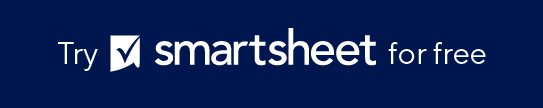 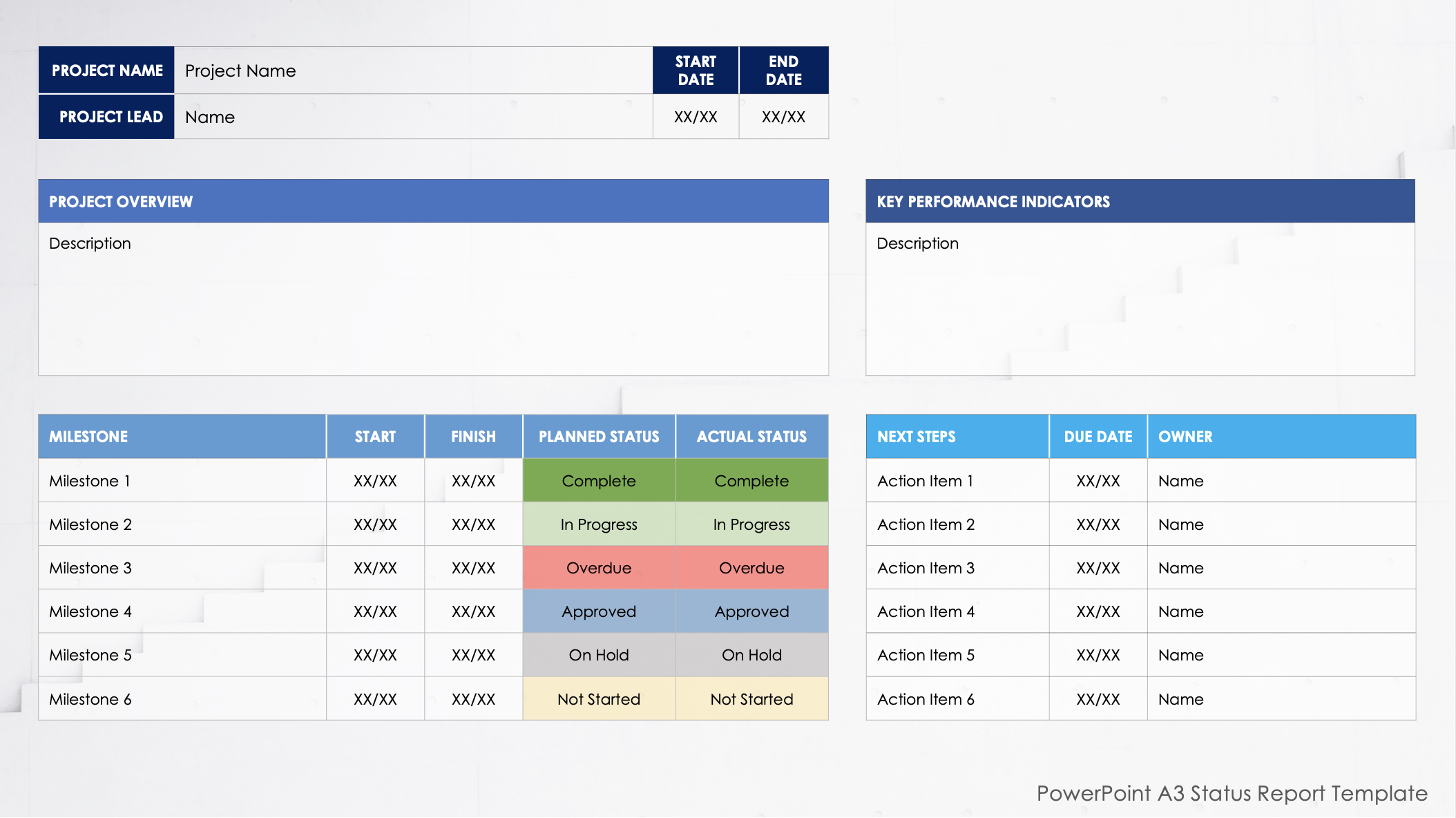 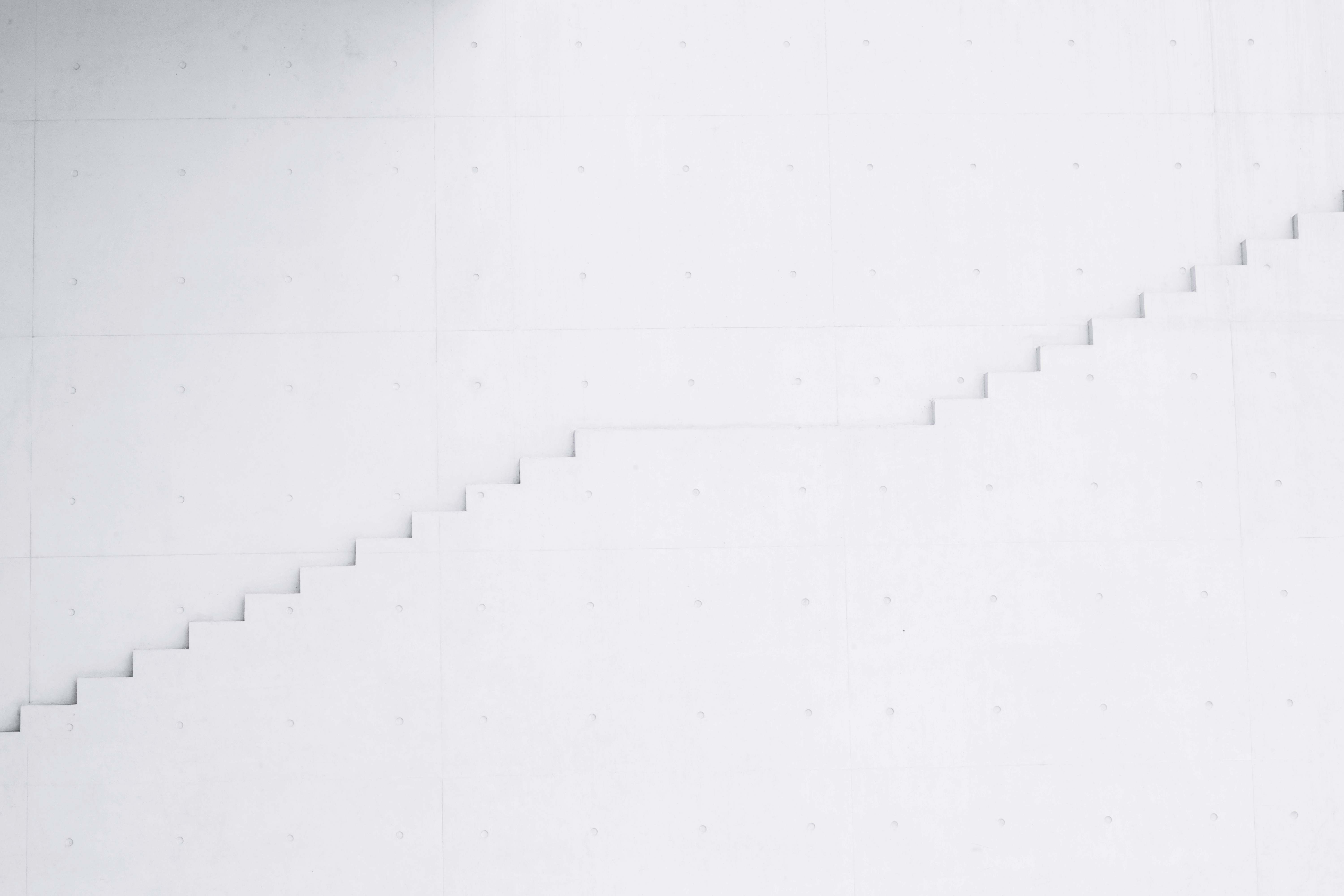 PowerPoint A3 Status Report Template